Spiritual warfare hits the new mission field
Acts 13: 1 - 12
The first Missionary call and sendingFrom Antioch
Prophets and teachers gathered: Barnabas …
Simeon – called Niger (N-eye-gear)
Lucius of Cyrene – one of the 1st evangelists of Antioch – remember Simon & his sons: Alexander & Rufus – related?
Manaen – foster brother of Herod Antipas: An Essene (like a Jewish monk) prophesied to Herod the Great that he would become “great”…when he was appointed King over Israel, he wanted to bless the Essene by raising the Essene’s son with his own son (Herod Antipas), educated in Rome, fascinated by John the Baptist’s lifestyle, drawing him to Christ…perhaps on the Day of Pentecost (Acts 2).
Note: Barnabas was listed 1st and Saul listed last… showing their “rank”/positions of accepted leadership. Saul was an “underling” here…

V2 They were worshipping the Lord and fasting together
Then the Holy Spirit spoke  (immediate revelation), “Set apart for Me Barnabas and Saul for the work to which I have called them.” 

“Set apart” = consecrate
V3 “So after they had fasted, they placed their hands on them and sent them off.”

Laying on of hands:
Symbolic of transference – Lev 16: 21
Giving blessings – Matt 19: 13 (Jesus and the children); Gen 48 & 49 – Jacob blessing his sons before his death
Praying for healing – James 5: 14
Ordination – Numbers 8:10; I Timothy 4: 14
Receiving of the Gift of the Holy Spirit – Acts 8: 1 & 19: 6

It was the Holy Spirit Who sent Barnabas and Saul…the leaders “gave them leave”…
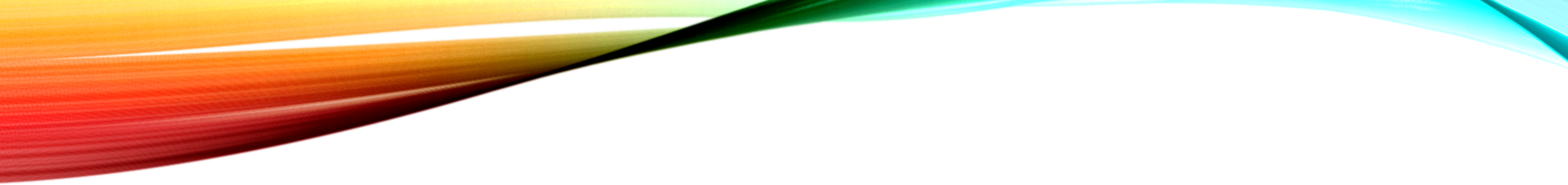 The 1st Missionary Trip!
Vv4&5 Went from Antioch to Seleucia – for a boat ride to the island of Cyprus
Cyprus was Barnabas’ home
They took John Mark – Barnabas’ nephew/cousin

Salamis – their first city; they proclaimed the Word of the Lord to in the synagogues (Jews 1st)
Traveled thru the entire island to Paphos (the capital of Cyprus)
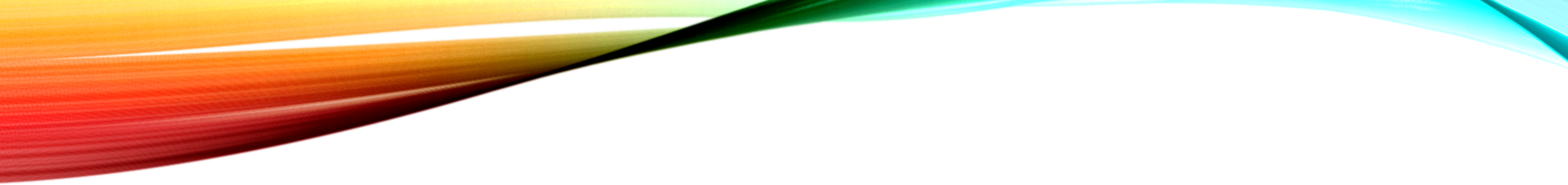 V6 They met a false prophet named Bar-jesus (Joshua) or Elymas (Sage) – an attendant to Sergius Paulus – the Roman governor of Cyprus

V7 Sergius called for Barnabas and Saul to hear their message

V8 Elymas kept bothering and arguing against the gospel 

V9 Saul, now called Paul, filled with the Holy Spirit, looked straight at him and said…
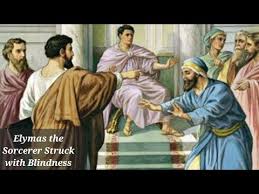 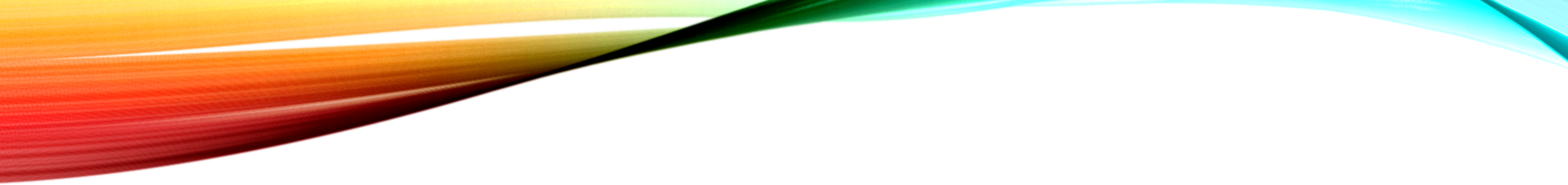 V10-11 “You are a child of the devil and an enemy of everything that is right! You are full of all kinds deceit and trickery. Will you never stop perverting the right ways of the Lord? 
Now the hand of the Lord is against you. You are going to be blind for a time, not even able to see the light of the sun.”
Immediately mist and darkness came over him and he groped about, seeking someone to lead him by the hand.
V12 When Sergius saw this, he believed, for he was amazed at the teaching about the Lord.
Eph 6:12, “For our struggle is not against flesh and blood, but against the rulers, against the authorities, against the powers of this dark world and against the spiritual forces of evil in the heavenly places.”
“struggle” – battle of life
“flesh and blood” – humanity
Principalities & powers – evil angelic powers
Rulers of darkness – Satan = prince of this world
Darkness of this world – a world overshadowed by evil and sin
Spiritual warfare
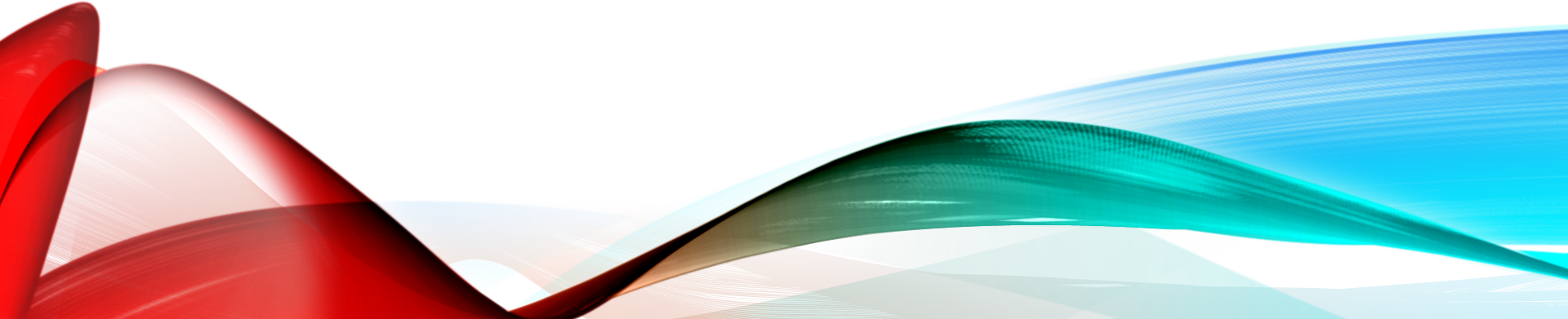 This darkness of this world is able to enslave those who yield themselves to this evil/wickedness

“Spiritual wickedness in high places” & “spiritual hosts” – demons

“Battles in heavenly places” – evil spirits fighting against what the Spirit of the Lord is doing throughout this world

These refer to created beings – created in perfection who followed Satan
Remember:
God is! Never created, He is the Creator!

He is omniscient, omnipresent, and omnipotent! – our enemy is NOT!
I John 4:4, “Greater is He Who is in you than he who is in the world!”

II Cor 10: 4, “The weapons we fight with are not weapons of the world. On the contrary, they have divine power to demolish strongholds.”

Psalms 22: 3, “But You are holy, Who inhabits the praises of Israel (Your people).”

I Timothy 6: 12, “Fight the good fight of the faith. Take hold of the eternal life to which you were called…”
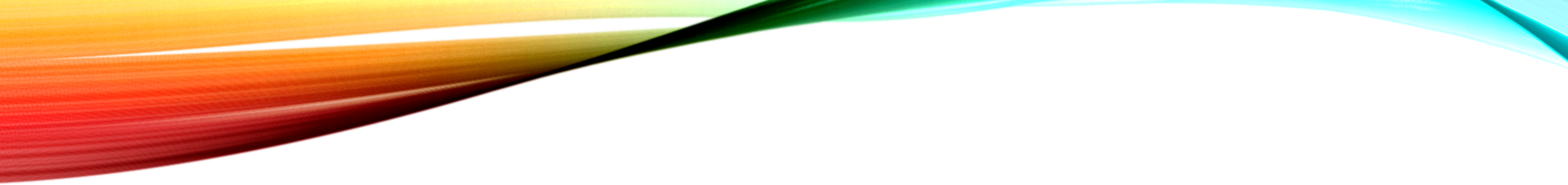 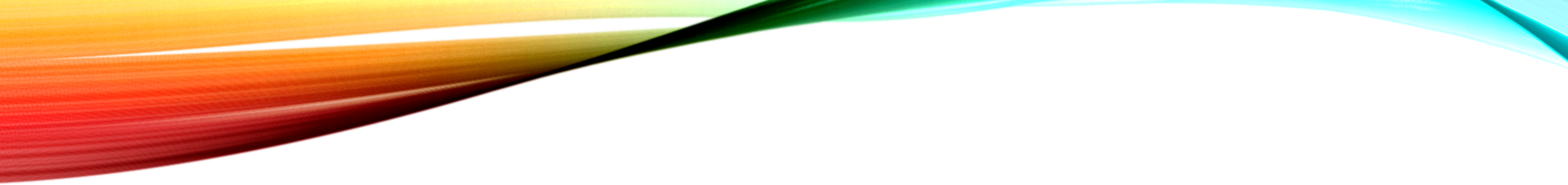 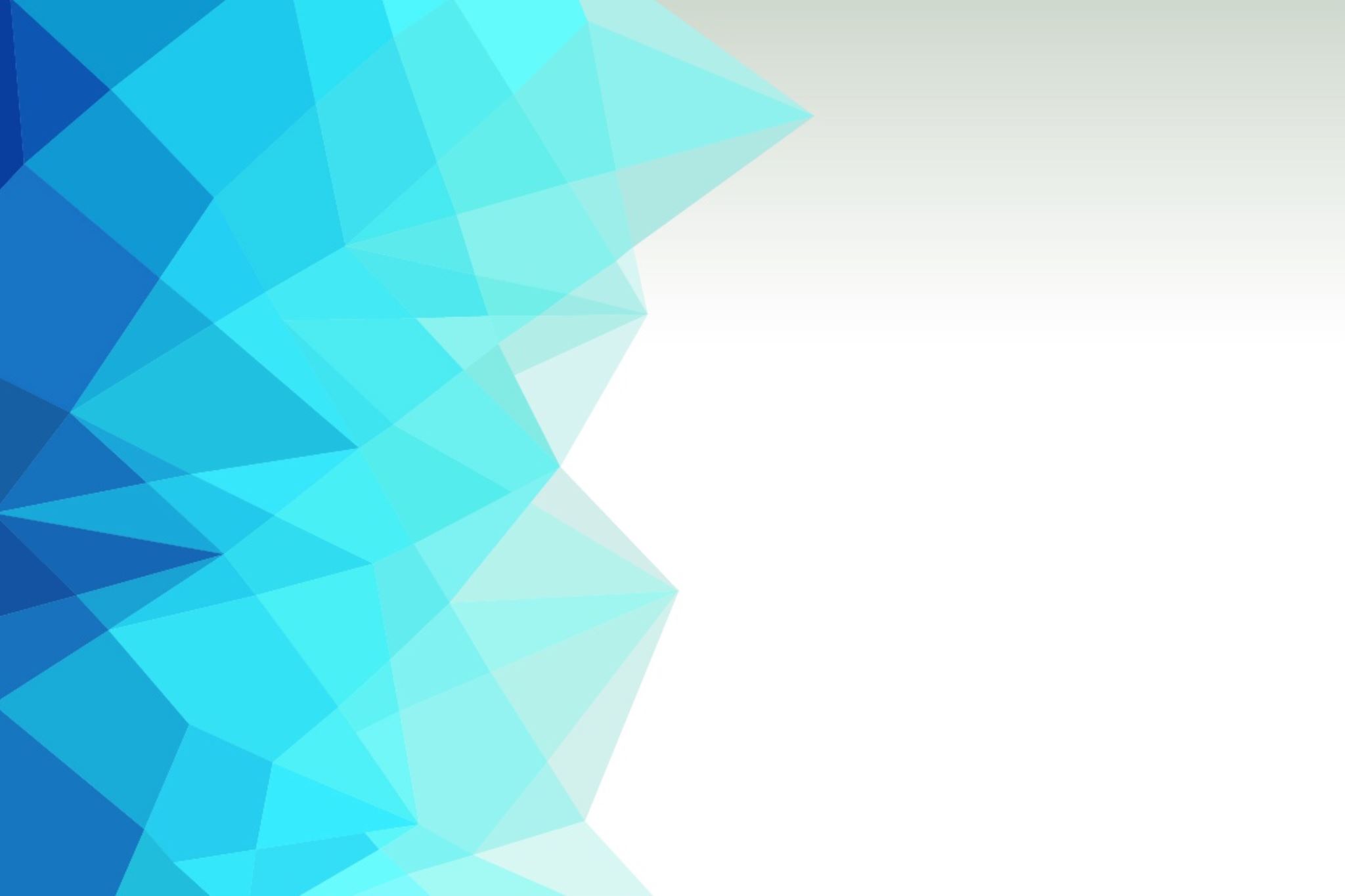 “…In all things we are more than conquerors through Him who loves us!”
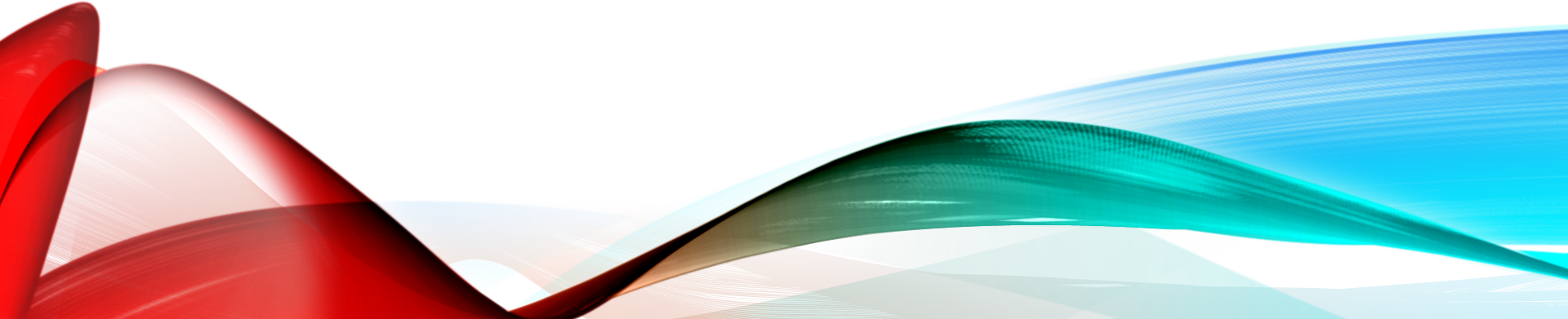 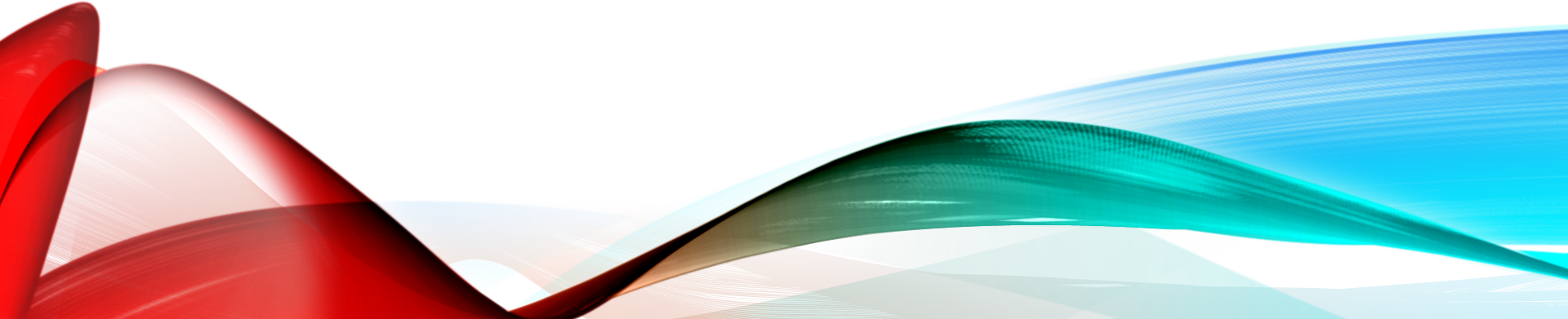 Romans 8: 37